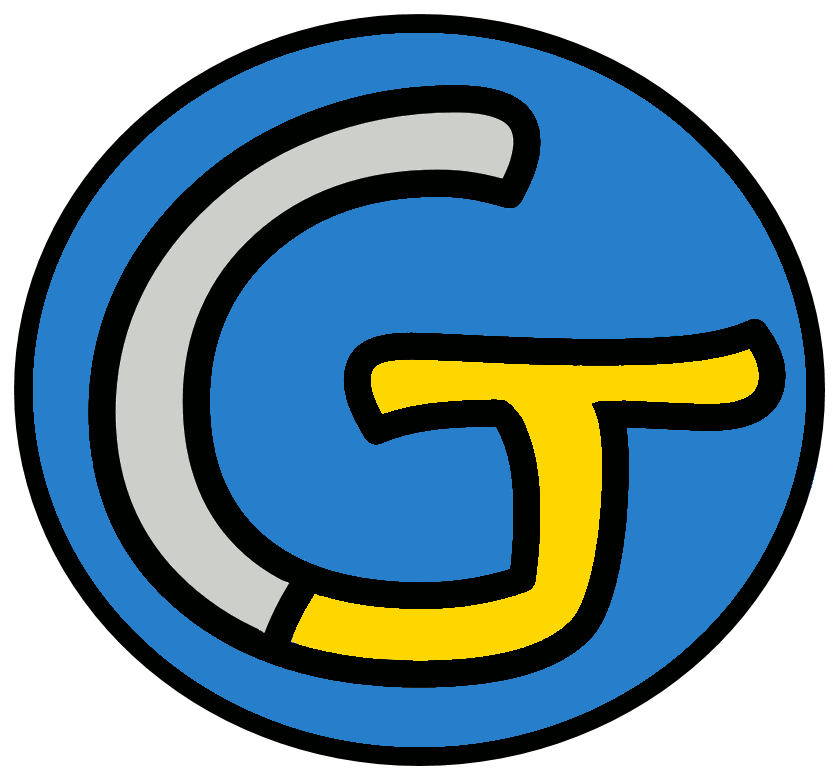 Mathématiques – Calcul mental CM1
Connaître les tables de multiplication de 0 à 9
 Entraînement n° 3
Opération 1
3 x 9
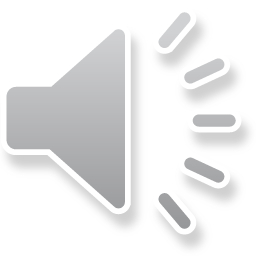 Opération 2
6 x ... 
= 36
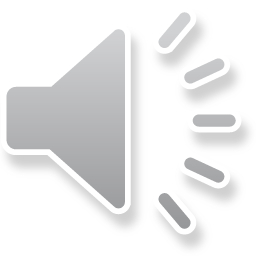 Opération 3
... x 9 
= 18
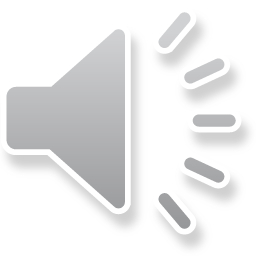 Opération 4
5 x 5
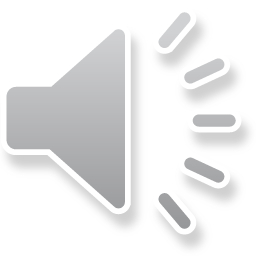 Opération 5
7 x ... 
= 28
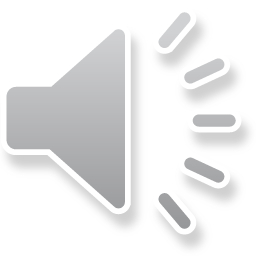 Opération 6
... x 6 
= 18
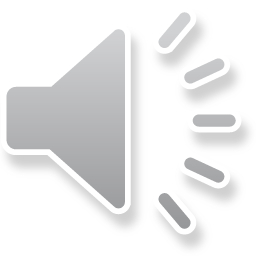 Opération 7
6 x 5
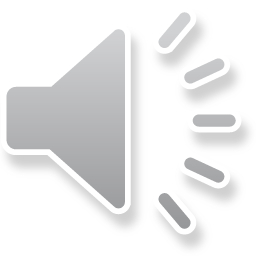 Opération 8
7 x ... 
= 56
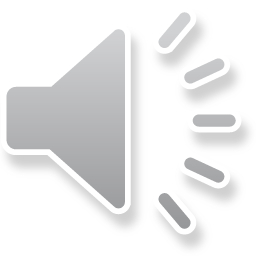 Opération 9
... x 4
= 20
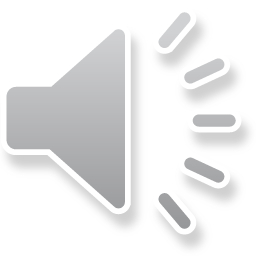 Opération 10
6 x 9
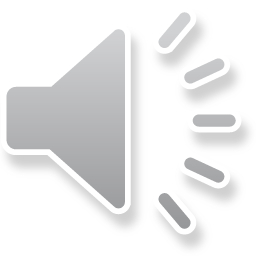 Opération 11
4 x ... 
= 32
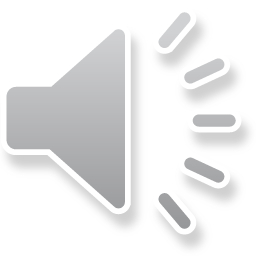 Opération 12
... x 6 
= 42
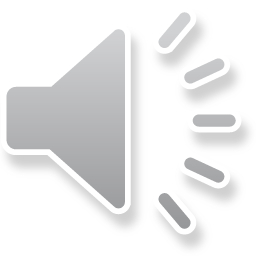 Opération 13
7 x 1
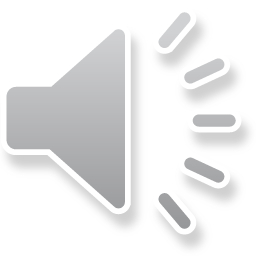 Opération 14
8 x ... 
= 72
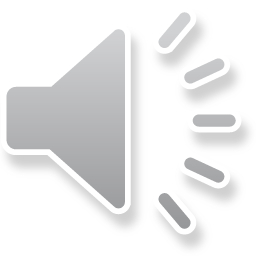 Opération 15
... x 2 
= 20
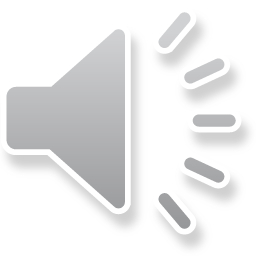 Opération 16
9 x 7
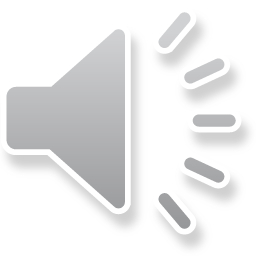 Opération 17
9 x ... 
= 45
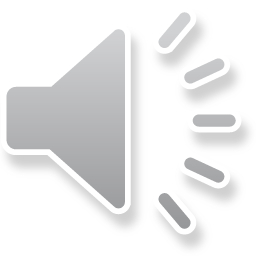 Opération 18
... x 8
= 40
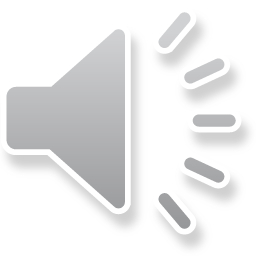 Problème
Malik a écouté de la musique pendant 21 minutes. Il a écouté 7 chansons.
Combien de temps dure chaque chanson ?
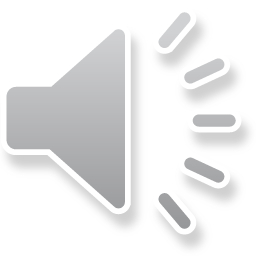 Correction
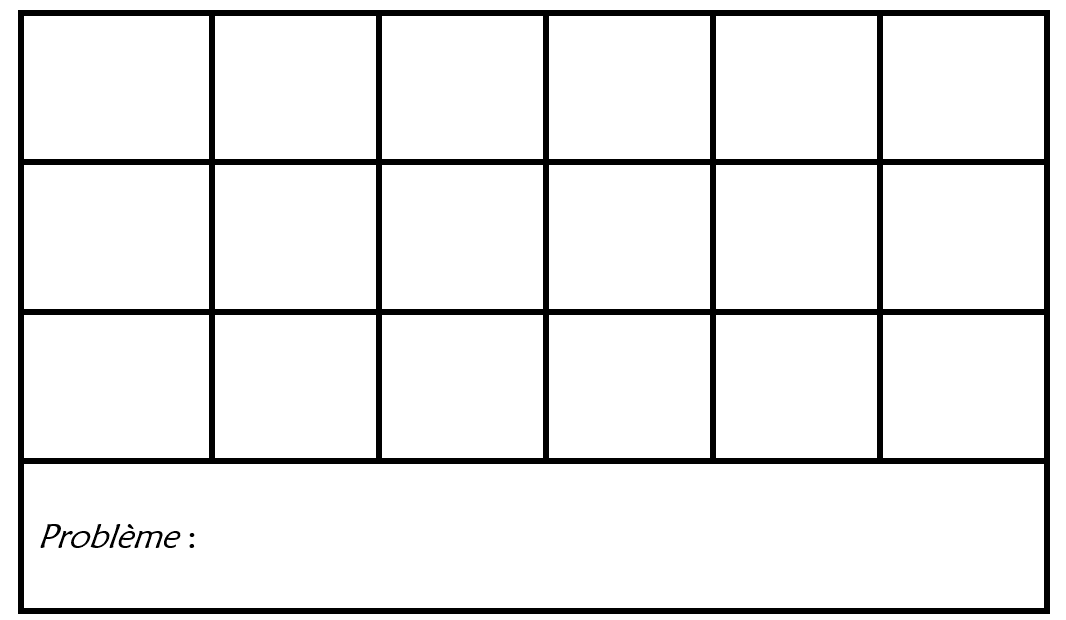